Как пишется слово «орёл» ?
Какие птицы перелётные?
Как построить дом?
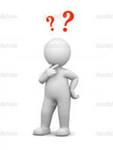 Как ухаживать за растениями?
Как приготовить салат?
Где находится театр?
Почему огонь горячий?
Главный источник знаний -
КНИГА
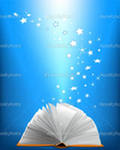 СПРАВОЧНАЯ ЛИТЕРАТУРА
СПРАВОЧНАЯ ЛИТЕРАТУРА
СЛОВАРИ
Допустим Федька –карапуз
Не знает, как писать «Арбуз».
Меня открыл он, полистал. 
Ему я сразу подсказал,
Как это слово пишется,
Что на конце не «С» писать,
Хотя она и слышится.
Я словарь Толковый,
И многим вам знакомый,
Меня вы спросите опять,
Как слово правильно писать,
Откуда родом это слово?
Что заменить его готово?
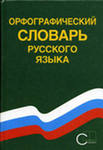 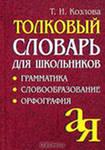 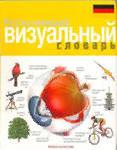 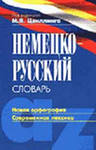 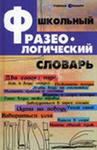 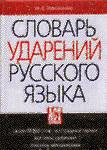 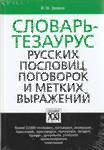 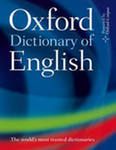 А вот и я!
И без меня, никак нельзя!
Во мне:
Пять тысяч где,
Семь тысяч как,
Сто тысяч почему..
 А как зовусь я ?
ЭНЦИКЛОПЕДИЯ
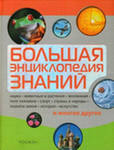 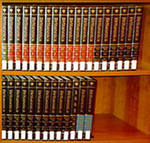 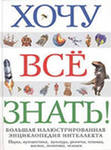 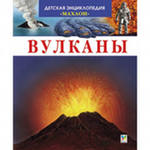 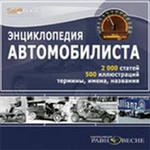 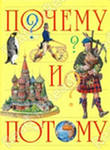 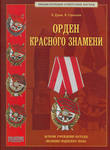 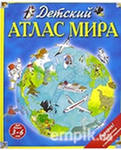 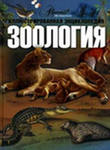 СПРАВОЧНИКИ
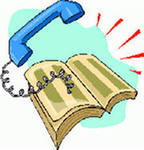 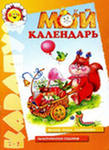 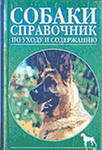 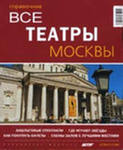 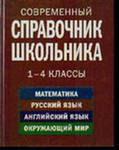 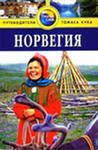 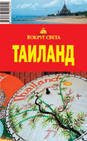 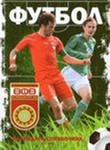 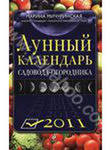 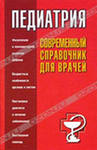 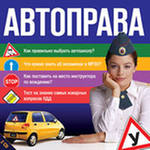 ЗНАЙ
1. Ключевое слово 
2. Тему 
3. Алфавит
ПОЛЬЗУЙСЯ:
1. Содержанием
2. Указателем
БУДЬ:
1. Настойчив
2. Терпелив.
Добро  пожаловать  в мир    книг!!!